OXO Technologies Holding
befektetési lehetőség diverzifikált technológiai portfólióba
Befektetési stratégia bemutatása
Az OXO Technologies Holding Nyrt. (“OTH”) befektetési politikájának alapvető célja egy diverzifikált technológiai fejlesztésekre fókuszáló portfolió kialakítása

Érettség tekintetében az alábbi területekre fókuszál az OTH:

Korai fázis: jellemzően jelentős árbevétel nélküli, kész piaci megoldással, termékkel rendelkező cégek (Startup Factory pályázat finanszírozási előnyeit kihasználva)

Növekedési fázis: jellemzően jelentős árbevétellel rendelkező cégek, melyek további piacokon tervezett növekedéshez keresnek forrást

Akvizíciós célpontok: olyan társaságok, melyek a jelentős árbevétel mellett stabil eredményességet is el tudtak érni
Befektetési stratégia bemutatása:iparági fókusz
Az OTH az alábbi iparágra fektet jelentős hangsúlyt:

Zöld technológiák (Cleantech és agritech)

Pénzügyi, hitelesítési és biztonsági infrastruktúrák (Fintech, regtech és cybersecurity) 

Vállalati szoftver megoldások (B2B SaaS)

Egészségtudományok (Medtech, healthtech)

Sport technológiák (E-sport, e-gaming)
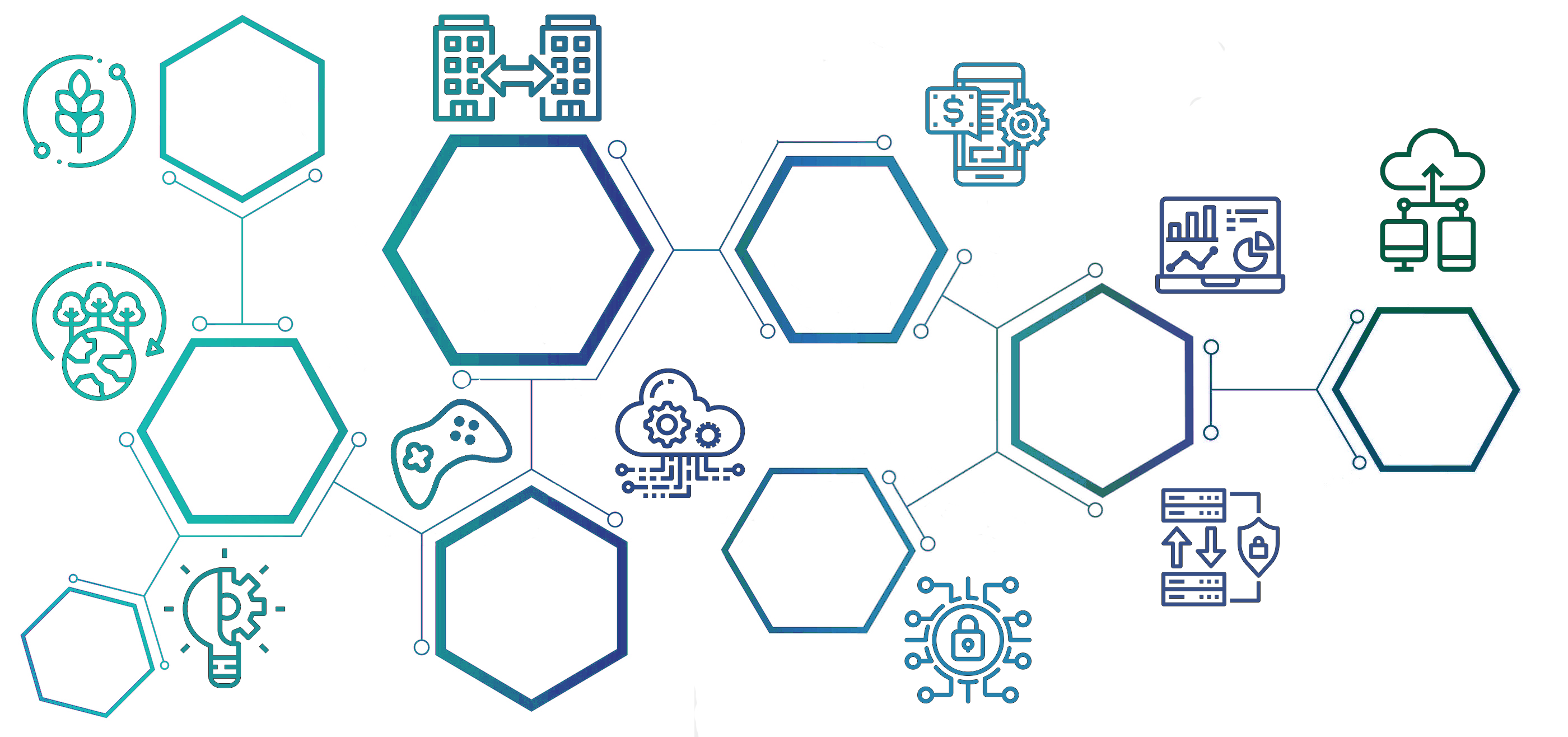 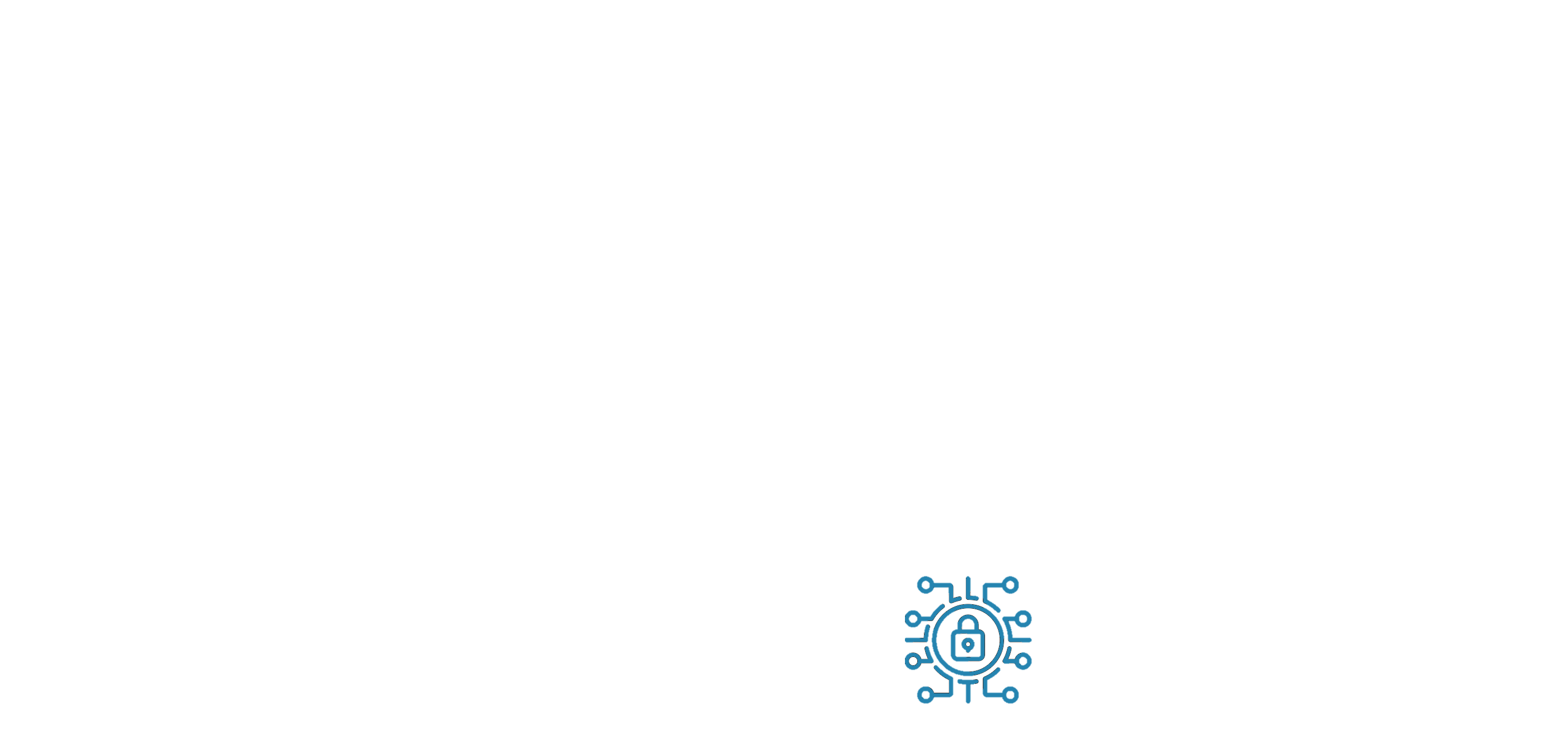 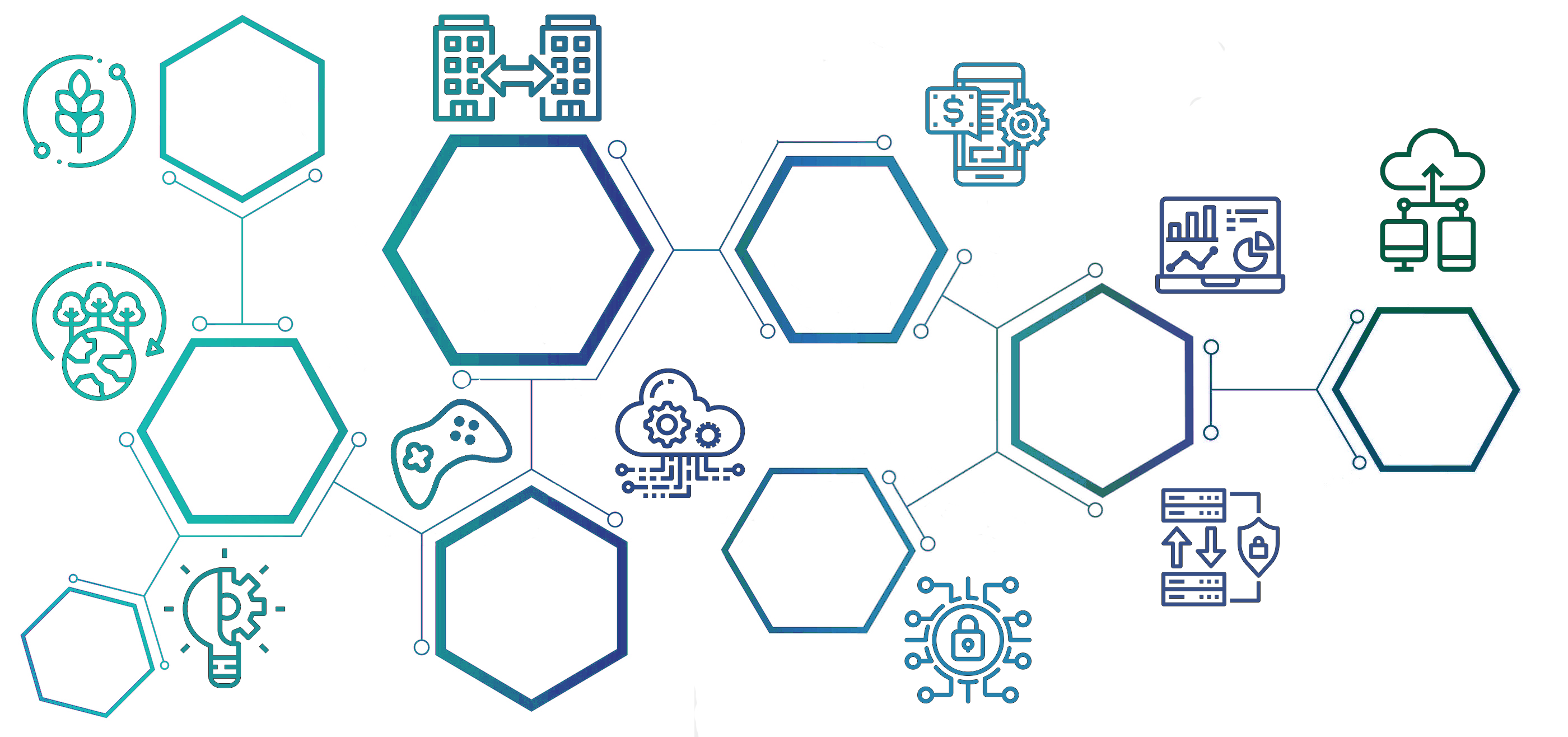 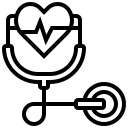 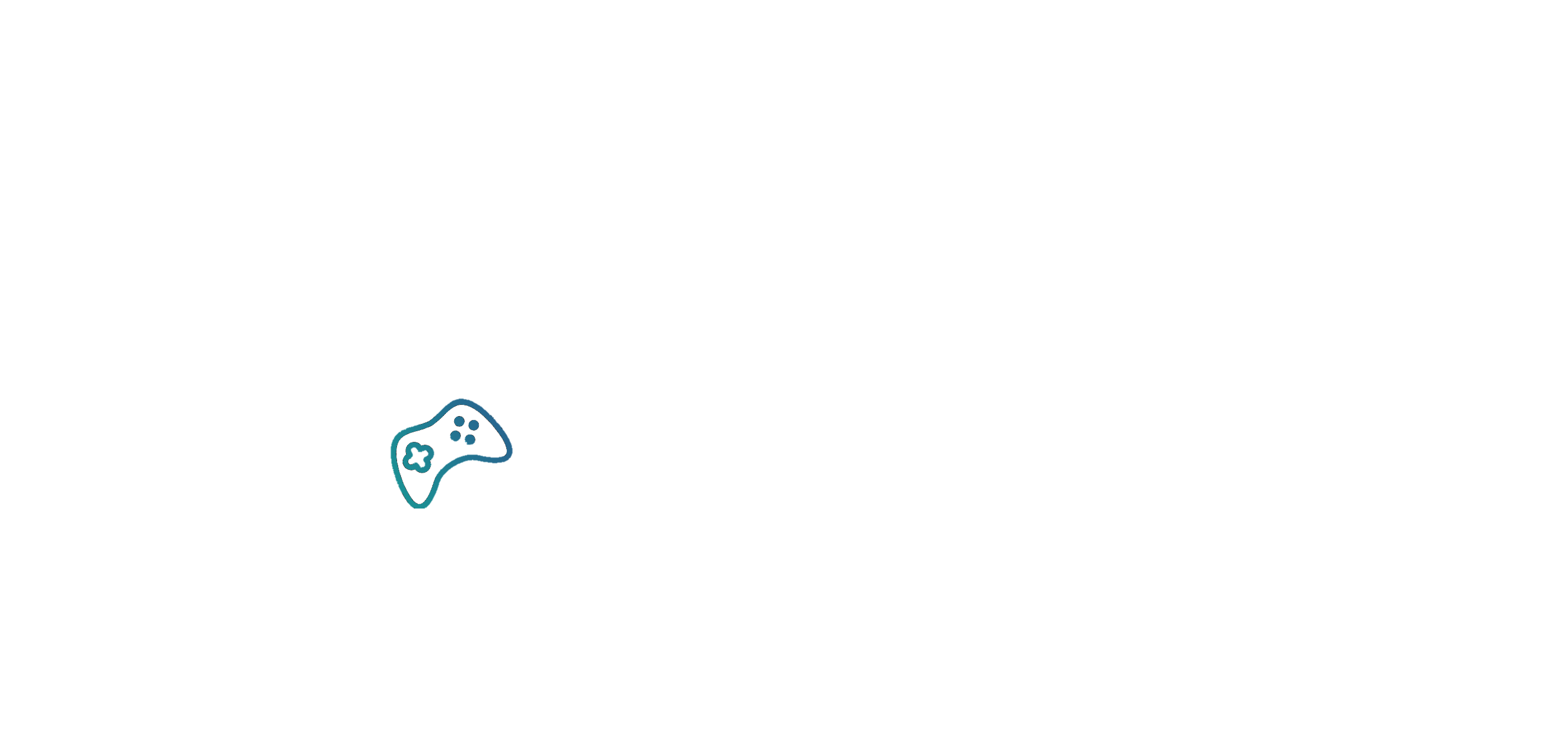 Befektetési stratégia bemutatása: iparági fókusz, földrajzi megoszlás
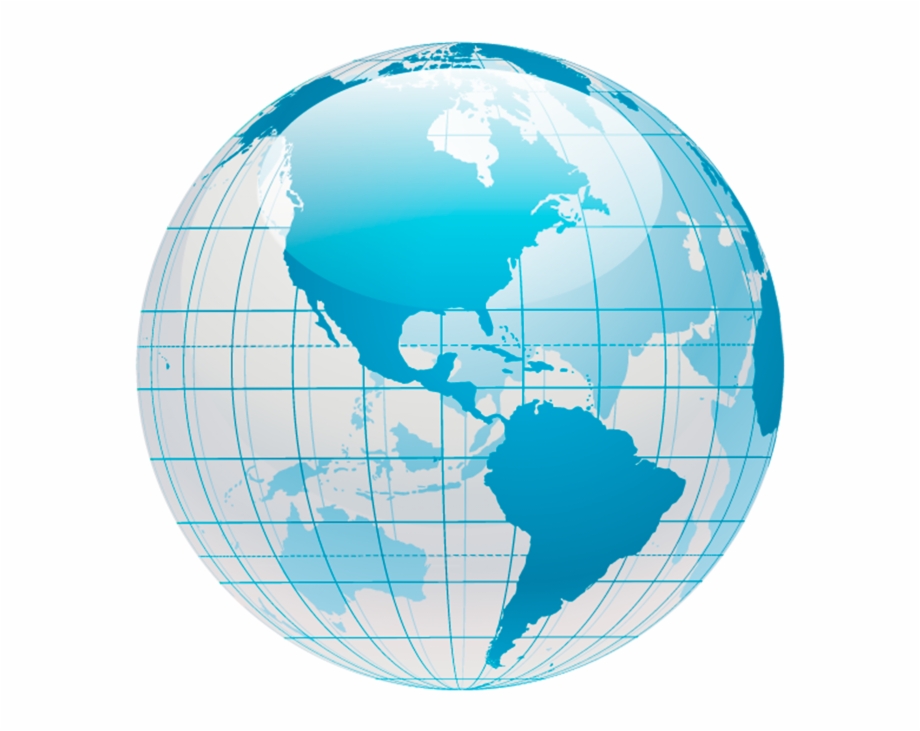 A jelenlegi portfólió és az aktuális pipeline a fenti iparág szerinti kiegyensúlyozott megoszlást mutat.

Földrajzi megoszlás tekintetében az OTH, illetve a portfólió társaságai rendkívül diverzifikált jelenléttel rendelkezik, többek között az alábbi piacokon: USA, Kína, Japán, Európai-Unió számos országa, Nagy-Britannia, Törökország, Horvátország, stb.
Befektetési stratégia bemutatása: jelenlegi portfólió, jövőbeni elképzelések
Érettség tekintetében a portfolió meghatározó részét a növekedési fázisban lévő társaságok alkotják. Emellett jelennek meg a már stabilan működő, jelentős eredményt termelő társaságok (Servergarden), illetve az OXO Labs Kft., 100%-os leányvállalaton keresztül, jelentős pályázati tőkeáttéttel finanszírozott korai fázisú társaságok.

Az OTH amellett, hogy továbbra is fókuszál a növekedési fázisú befektetésekre, a korai fázisú kihelyezések felgyorsítása mellett, meghatározó hangsúlyt kíván fektetni az érettebb fázisú társaságok kivásárlására. Ebben stratégiai cél a cégcsoport folyamatos cash és nyereségtermelő képességének növelése, akár leverage buyout jellegű akvizíciók végrehajátásával is.

A stratégiai portfólió mellett a befektetési portfólió bővítése pedig a szektorális preferenciák és egyedi befektetési lehetőségek mérlegelésével történik oly módon, hogy a portfólió a későbbiekben folyamatos exit lehetőségeket teremtsen.
A tőzsdére lépés és a megelőző tőkeemelés óta megvalósult befektetések
Az OTH a befektetési politikájának, illetve az előző körös tőkebevonási kör céljainak megfelelően halad előre a kihelyezések terén.

Az OTH részvények nyilvános kereskedésének megindulása óta (2021. szeptember) közel 100 potenciális befektetési célpont jelentkezett be a saját fejlesztésű online rendszerünkbe, illetve további közel 50 potenciális akvizíciós célpontot vizsgáltunk meg.

Korai fázisú project esetében öt befektetési döntés született, ebből két megállapodás került aláírásra, míg a növekedési fázis esetén öt befektetési döntés született, abból egy befektetés megvalósult, illetve két másik befektetés van aláírás alatt.

Akvizíciók esetében két indikatív ajánlat került kiadásra.
A portfolió értékét érintő főbb események az elmúlt év során:
További finanszírozást kaptak, az OTH által biztosított finanszírozásnál magasabb értékelésen:
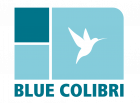 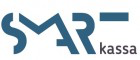 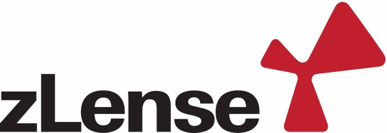 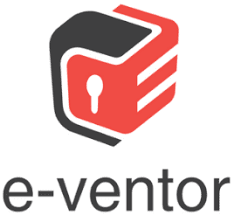 Exit az alábbi cégek esetében történt:
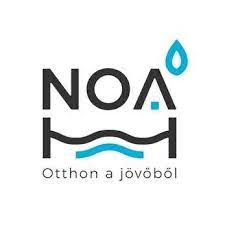 Leírás az alábbi cég esetében történt:
Az OTH részletes porfóliója az alábbi linken érhető el:
https://oxoholdings.eu/#portfolio
Folyamatban lévő befektetések, pipeline áttekintése
Az OXO Technologies Holding Nyrt. a megfelelő és transzparens működés érdekében minden olyan folyamatban lévő befektetési tárgyalásról közzétételt készít, amellyel már érdemi tárgyalások folynak az Igazgatóság pozitív előminősítési döntése értelmében.
A folyamatban lévő tárgyalások alapján a meglévő pipeline kifejezetten erősnek mondható, több hazai, illetve nemzetközi projekt is ígéretes.
A jelenlegi pipeline-ból a következő slide-on kerülnek bemutatásra azon cégek, amelyek a folyamatban lévő tárgyalások státusza alapján a közzétett információk között szerepelnek.
Folyamatban lévő befektetések, pipeline áttekintése
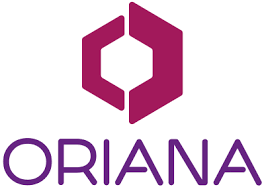 Az Oriana egy B2B fókuszú low-code/no-code fejlesztési platform, melyet nagyvállalati szolgáltatásmenedzsment rendszerek felépítésre terveztek.
A Finqware jelenleg elsősorban a bankoknak nyújt core middleware data infrastruktúrát, ami egy banki kiszervezett adataggregációs szolgáltatás (ügyfelei között több nagy román bank található).
A dicomLAB létrehozott egy olyan felhőalapú platformot, mely a fogpótlás munkafolyamatának és értékesítési láncának digitalizálását hivatott megvalósítani, ezáltal megoldást nyújtva az implantológia és protetika piacán fennálló kihívásokra.
A Pergamin csapata egy olyan adatvezérelt SaaS platformot fejlesztett le, mely a KKV és nagyvállalati szektorban is megfigyelhető papír alapú szerződések okozta többletköltségeket, illetve időveszteséget hivatott megoldani. 
A vállalatok ügyfélszolgálatai és a kiszervezett call centerek kommunikációs felületét vonja össze a Cloudonix megoldása egyetlen, felhő alapú, könnyen integrálható rendszerré.
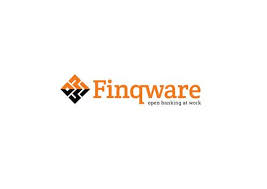 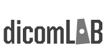 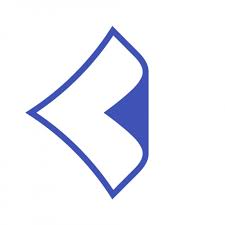 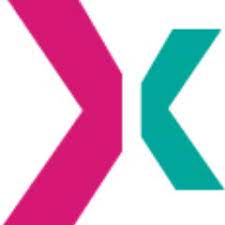 A befektetési portfólió és aktuális pipeline eloszlása
ESG szempontrendszer és jelentés
Az OXO Technologies Holding Nyrt. Igazgatóságának döntése értelmében az OTH megkezdte a belső ESG szabályzat, illetve az ESG éves jelentések rendszerének a kidolgozását.
Az OTH esetében az ESG szempontok elsősorban a befektetési döntések meghozatalánál kerülnek figyelembevételre. Az OTH tevékenysége következtében az ESG szempontokat azáltal tudja jelentős mértékben érvényesíteni, ha az általa finanszírozott társaságok esetében erre kiemelt hangsúlyt fektet.
Célzott tőkebevonás
Az OTH további számos növekedési, illetve akviziciós célpontot azonosított be az európai piacon, a tervezett tőkebevonás ezen befektetési lehetőségek kihasználását célozza.
A BÉT Xtend piacán jegyzett befektetési lehetőség elsősorban magán befektetők, illetve intézményi befektetők számára javasolt az alábbi feltételek szerint:
A javasolt befektetési összeg 50-500 mFt intézményi befektetők esetén, míg magánbefektetők esetében jelentősen rugalmasabb a megközelítés.
A jelenlegi tőkeemelés zártkörű jegyzésként történik.
A célzott tőkebevonás mértéke maximum 2 milliárd Ft.
A tőkebevonás a 2021 év záróárfolyamán történik, egyes befektetőkkel megfelelő nagyságrendű jegyzési összeg után biztosított kedvezményekről zajlik egyeztetés.
Célkitűzések
Az OTH alapvető célja, hogy a korábban bemutatott iparágakban egy olyan portfóliót hozzon létre, amely mind földrajzi, mint növekedési potenciál tekintetében megfelelően diverzifikált.
További fontos célkitűzés, hogy az akvizíciók lévén a portfólióban megfelelő súlyt kapjanak, a stabil árbevétellel, illetve osztalékfizetési képességgel rendelkező cégek is.
Az OTH nem tervez további zártkörű tőkebevonást, a hosszútávú finanszírozás biztosítását a cég alapvető működéséből várja, azaz a részesedések értékesítéséből, illetve az osztalékbevételekből. Ezen bevételek válhatnak majd az új befektetési célpontok finanszírozási forrásává is.
2023-ban vagy azt követően emellett egy standard piacra lépést szolgáló IPO lehetősége továbbra is fennáll.
Az akvizíciós célpontok tekintetében alternatív finanszírozási források, esetlegesen hiteljellegű források bevonása is vizsgálandó lehet.
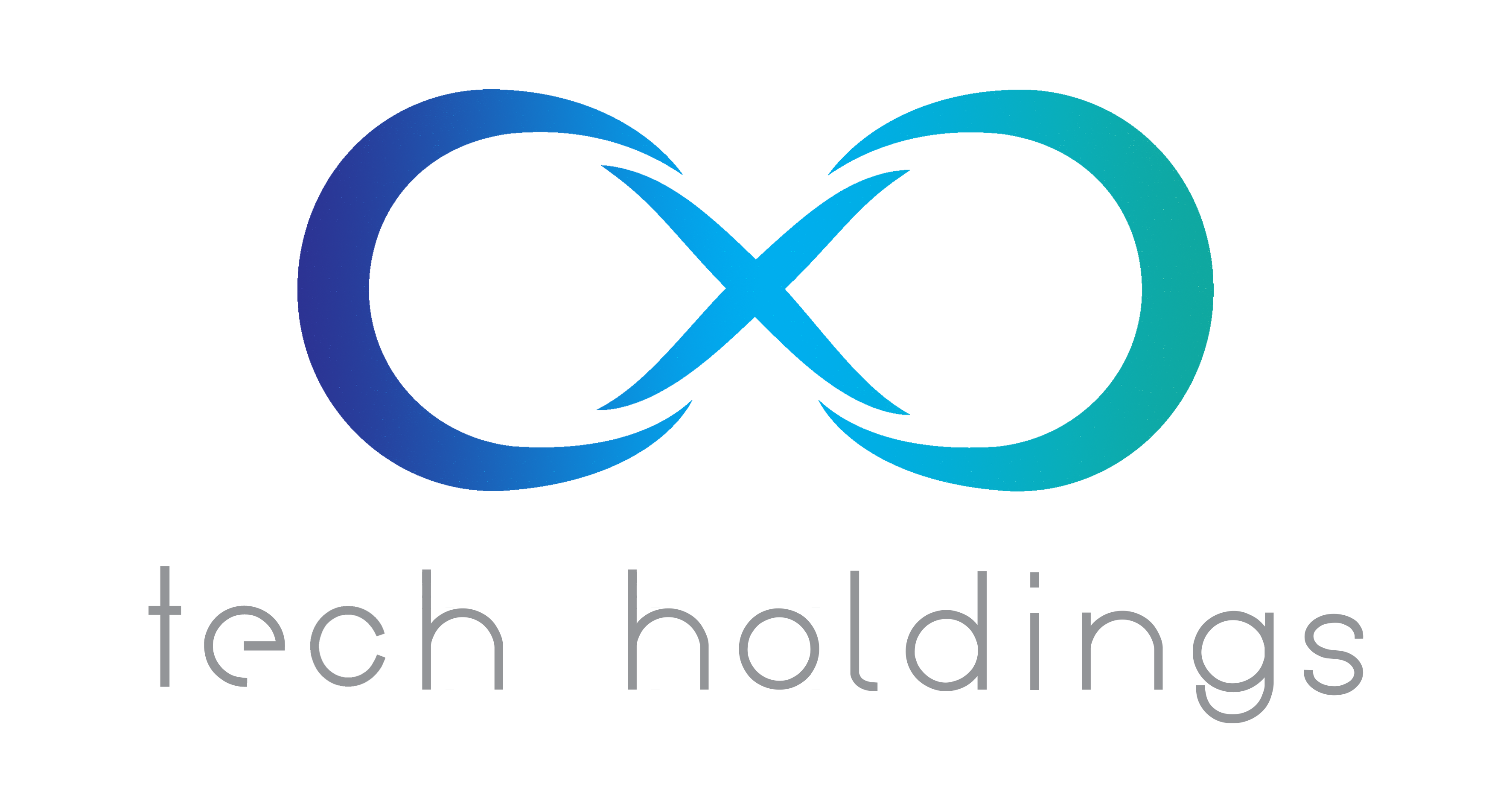 Befektetői kapcsolattartó:

Pongrác Dávid 
Partner
pongrac.david@oxoholdings.eu